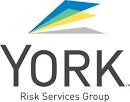 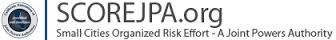 Workers’ Compensation                            			Overview
Agenda 

What is Workers’ Compensation

Defenses and Presumptions

Benefits

Plan for Success

Questions/Answers/Discussion
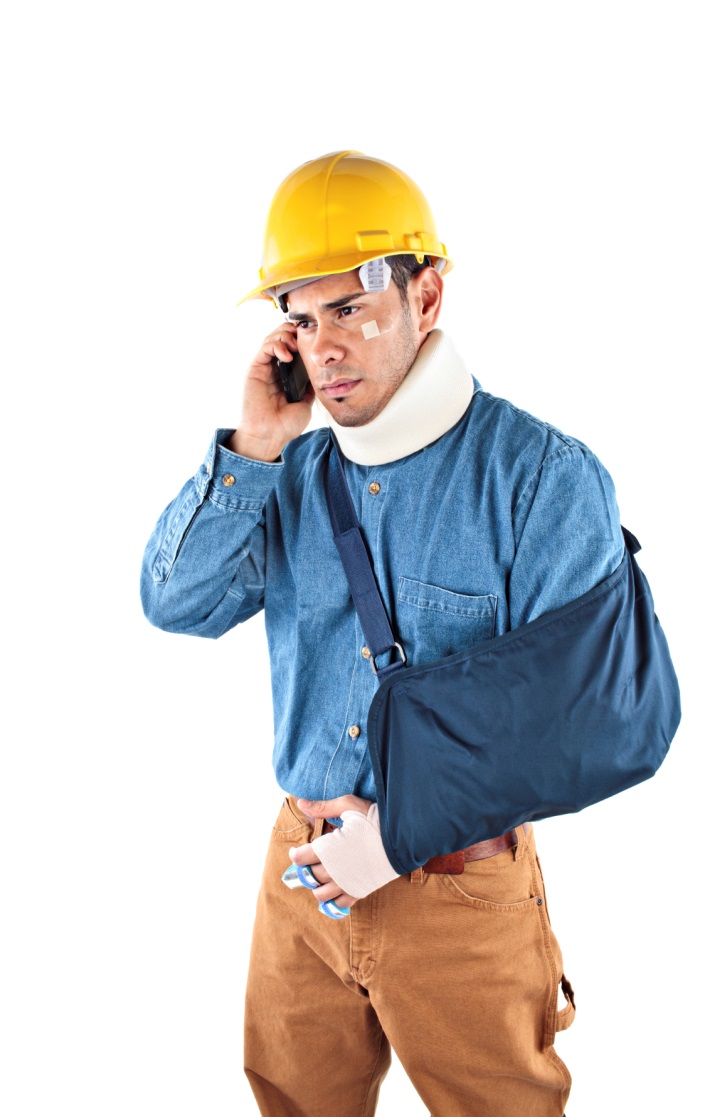 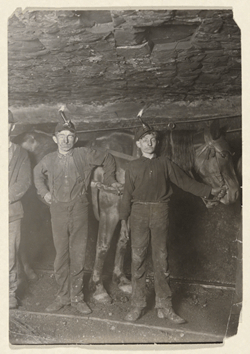 History   of Workers’ Compensation
                                                   Previously known as: Workmans’ Comp
Before Workers’ Compensation
Employees Suing Employers
Civil Litigation was costly and adversely 
      affected the employer standing in business

1911 Workers’ Compensation Was Established
“No Fault” System – benefits cannot be denied due
       to employee negligence

“Exclusive remedy” – employee can’t sue employer

Liberal laws and designed to provide benefits
What makes a Claim work related
Employment Relationship
Medically Substantiated “Injury”
Arise Out of Employment
Occur in the Course of Employment
Disability or Need for Medical Treatment
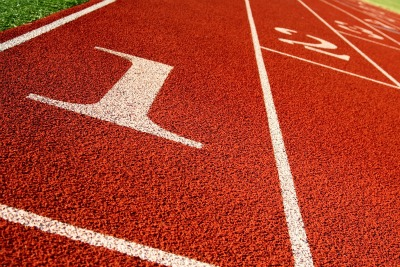 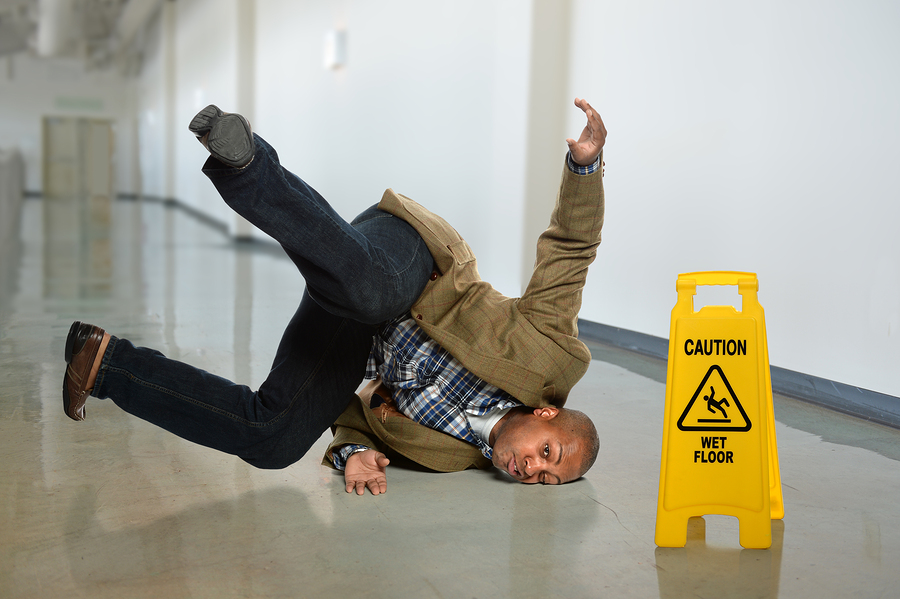 Types  of injuries
Specific Injuries
Struck by object, slip & fall, cuts, back strain while lifting, etc.

Cumulative Trauma
Condition caused by repetitive activities developing over time.

Aggravation Injuries
A pre-existing condition worsened by some aspect of employment--prior injury and medical records needed to determine apportionment.
Back, psyche, heart, etc.

Exacerbation is same injury. Aggravation is a new injury.
What is not work related
Off-duty activities
Injury caused by drugs/alcohol
Intentionally self-inflicted
Initial physical aggressor
Suicide
Injured during regular commute to/from work – coming and going rule
Commission of a felony or misdemeanor in/during an accident
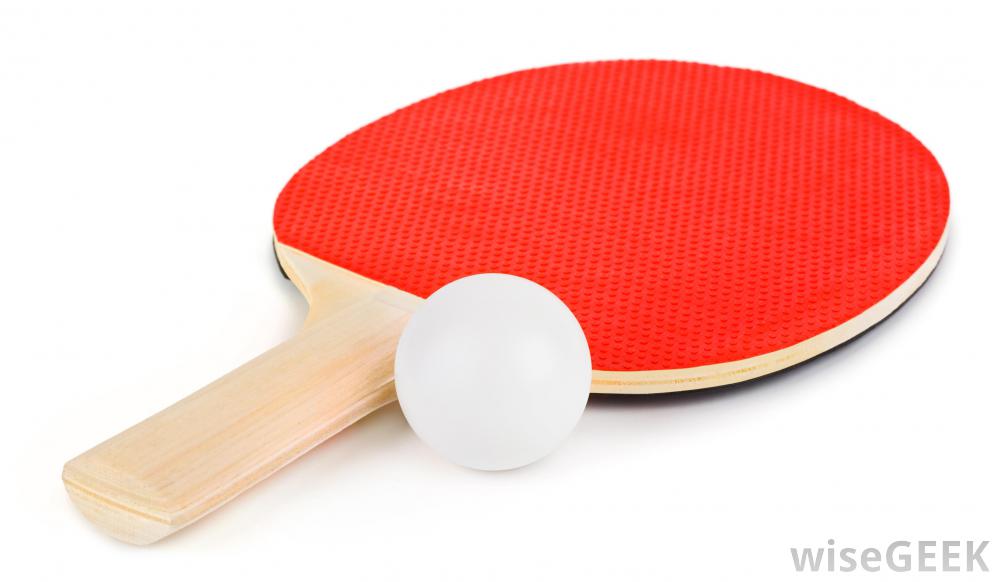 What may be work related
Presumption Injuries
Specific conditions  (hernia, TB, MRSA, pneumonia, bio-chemical, meningitis, heart disease, low back, and cancer) when affecting certain safety employees
Some can be rebuttable

Psychiatric Injuries
Employee must prove actual work events were predominant cause (51%)
If violent act 35%
Six months employed by employer unless sudden and extraordinary employment condition
Not caused by “lawful, nondiscriminatory, good faith personnel actions”
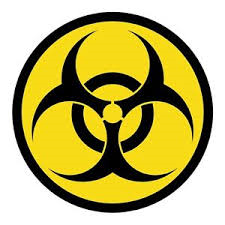 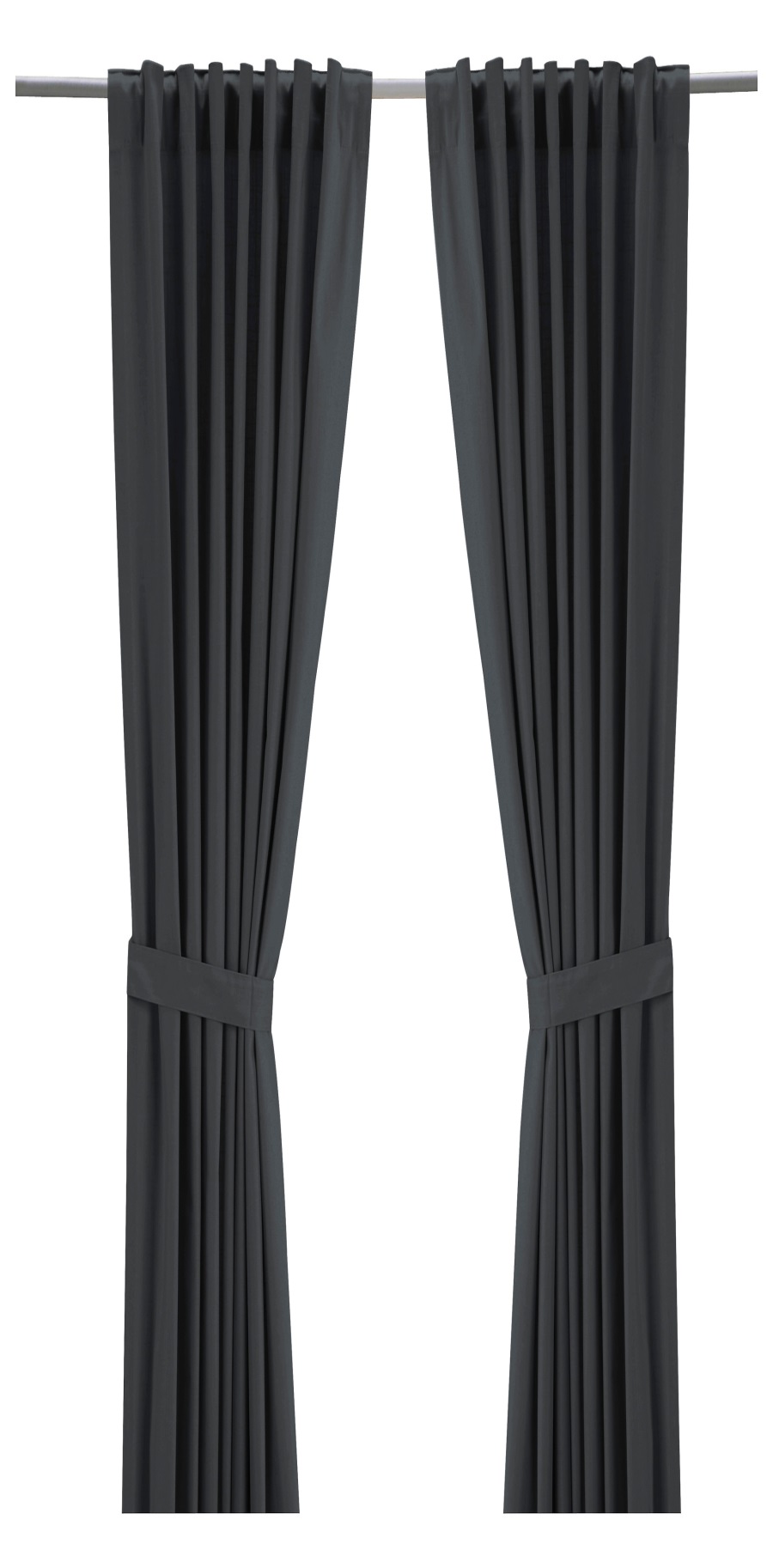 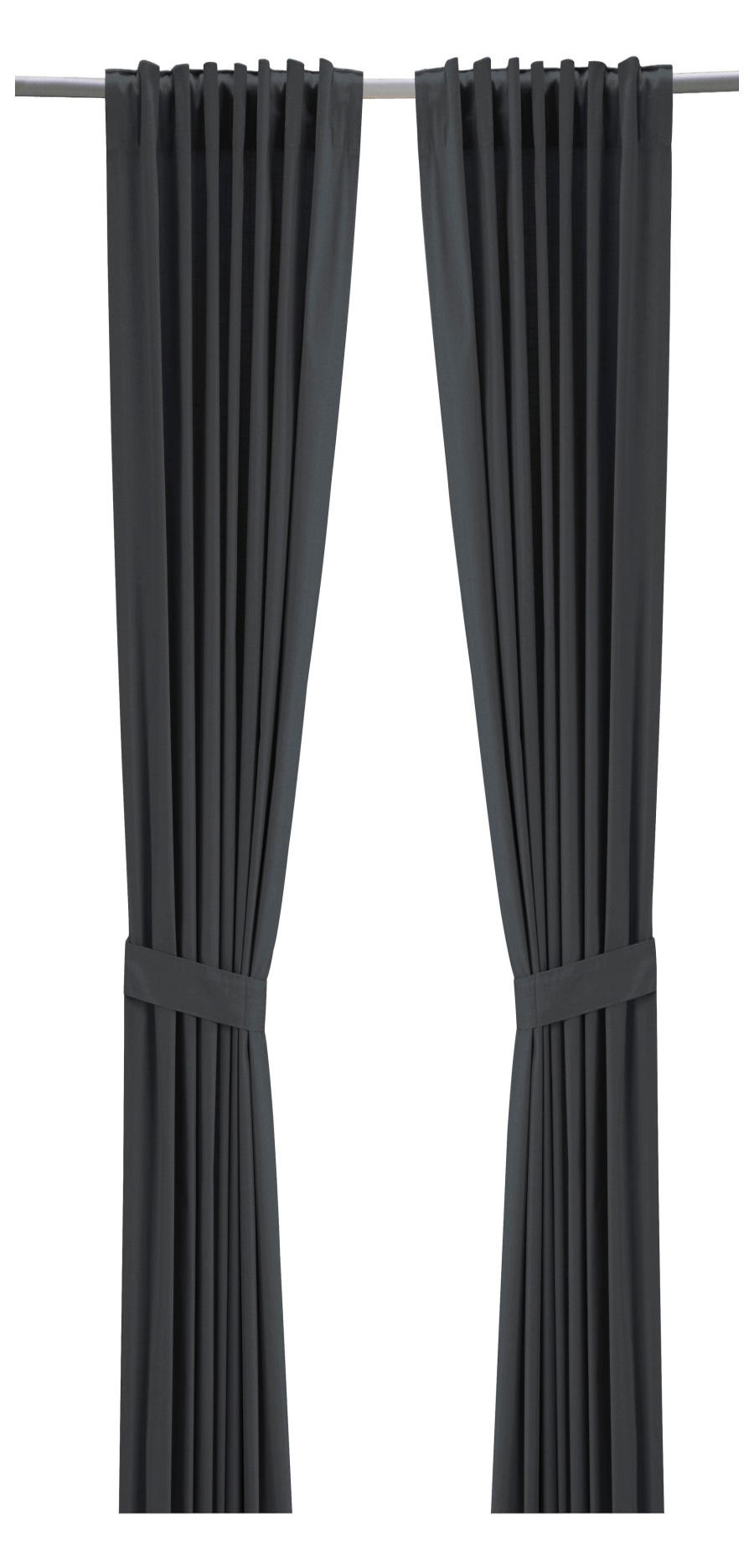 What happens behind the scenes
                                               …HR/York
York reviews all new loss information and sets up a claim file

Contacts are made.  Any questions?  Any discrepancies? Investigation?

Initial letters are sent out

Medical treatment is authorized- as appropriate

Once employee is discharged from care, and all payments are made, claim is closed (MO Claim)

If employee loses time from work, other benefits may be due

If employee suffers permanent disability, or needs continuing medical care, the issues need to be resolved by a settlement (C&R)

Additional medical evaluations may be needed
Investigation
               process
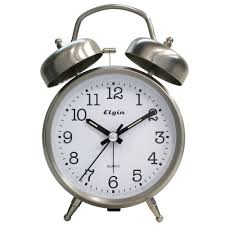 90-days from date of notice to determine compensability
AOE/COE Investigation
Sub-rosa
Medical/Employment Records
Panel QME Process
$10,000 Medical Treatment
Accept or Deny
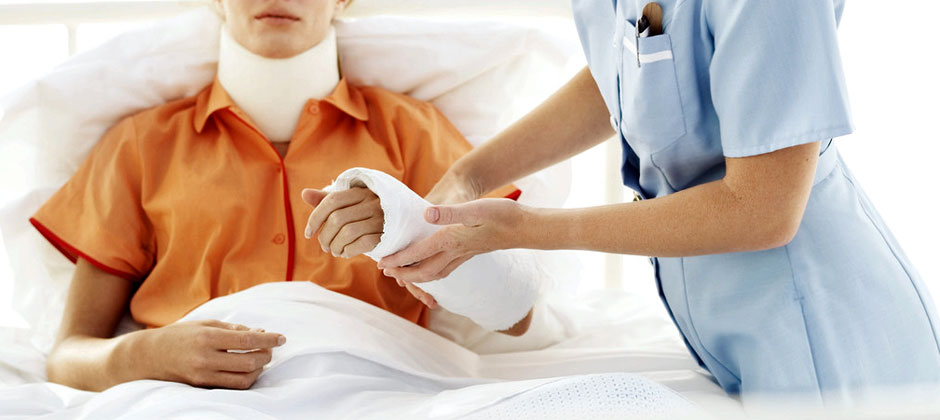 Employee benefits under workers’ compensation

Medical Treatment to cure or relieve from effects of injury. Mandatory application of Utilization Review. Delayed claims covered up to $10,000.

Temporary Disability (TD) and/or 4850 Benefits  provided when unable to perform work.

Permanent Disability (PD) to compensate for inability to compete in the labor market.

Supplemental Job Displacement Benefit (SJDB).

Death benefits.

Note: A “claim” may be accepted, though there may be a denial on a specific benefit issue.
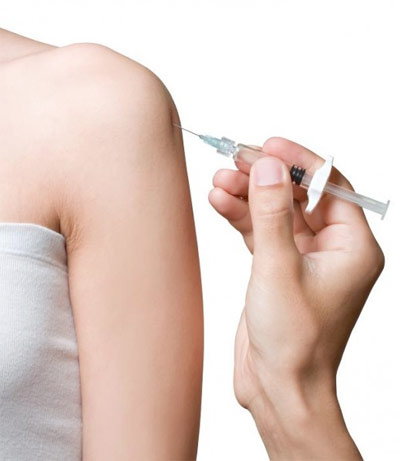 Medical treatment under workers’ compensation
Utilization Review Process

Medical treatment including pharmacy, durable medical equipment, and mileage

Chiropractic, physical & occupational therapy capped at 24 visits (unless post surgical)

All treatment in line with MTUS (Medical Treatment Utilization Schedule) 

Pharmacy/medications
Temporary Disability or LC 4850
Temporary Disability:
2/3 Average Weekly Wage payable every 14-days while medically disabled from work
3-day waiting period
104-week limitation
Minimum and maximum rates
Can be delayed even if claim accepted

LC 4850:
Full salary
52-week limitation
Wage loss
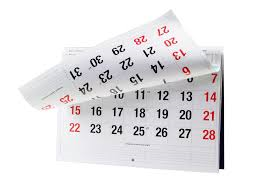 Labor Code Section 4850
Paid Leave of Absence 
            for Specified Public Employees

   	Whenever any person listed in subdivision (b) who is a member of PERS or a County Employees Retirement Laws is disabled, whether temporarily or permanently, injury or illness AOE/COE shall become entitled, regardless of his/her period of service with the City or County, to a leave of absence while so disabled without a loss of salary in lieu of TTD for the period of disability, but not to exceed one year or until that earlier date or is retired on PD Pension and is actually receiving disability pension payments or advance disability pension payments pursuant to Section 4850.3.

City Police Officers
City, County, or District Firefighters
Sheriffs 
Officers or employees of any Sheriff’s office.  In 1995 and 2000 this code section was amended to include County Probation Officers, Peace Officers, Designated Airport Law Enforcement Officers, Harbor or Port Police Officers, Wardens, and School District Police Officers. Reserve Police and Firefighters do not qualify for the special salary in lieu of compensation benefits.
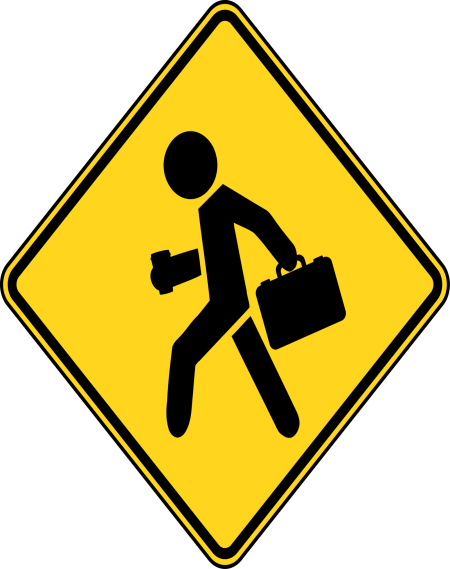 Return to Work - Modified Duty
Modified duty refers to changing parts of the employee’s normal 
duties to accommodate temporary physical limitations.
Employer Benefits
Eliminates costs of hiring new employees and temporary replacements.
No temporary disability payments.
May reduce permanent disability.
Medical savings (Employee recovers faster).
Improves employee morale.
Employee Benefits
Continues to be productive.
Remains in touch with co-workers and works in familiar setting.
Avoids feeling isolated and depressed.
Avoids financial stress.
Shows initiative and commitment to return to work.
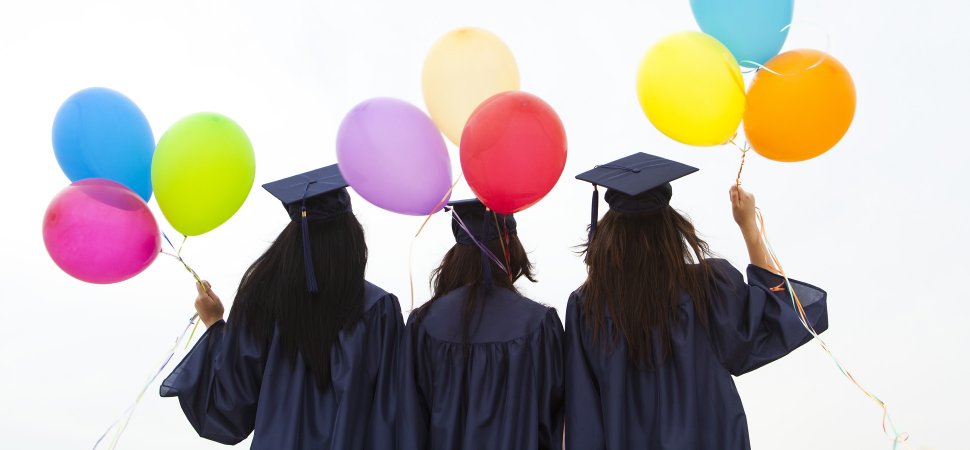 Maximum Medical 
	Improvement (MMI)
Treating Physician or QME/AME Report
Future medical treatment
Permanent disability rating
Permanent work restrictions
Apportionment
Supplemental Job Displacement Benefit
Injuries after 1/1/13, $6,000 Voucher
Tuition, fees, books, vocational services, exam prep classes, computer, expenses
Injuries after 1/1/13, voucher expires if not used
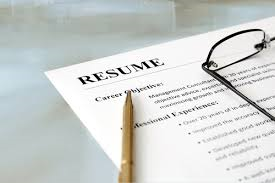 Death Benefit
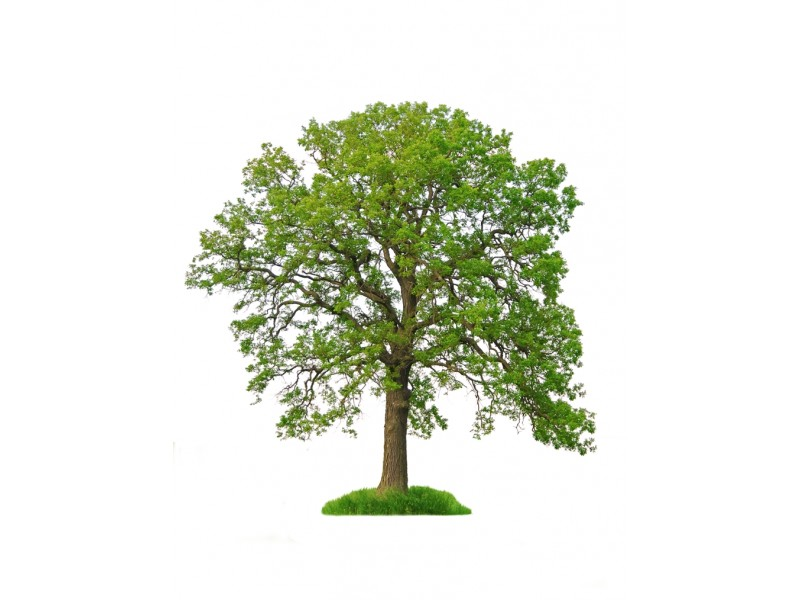 Burial
5 years from Date of Injury
Dependency Payments
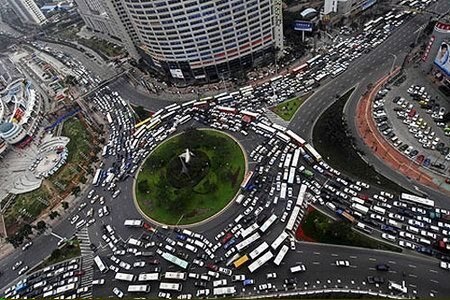 Litigation or 
  Appeal Process
IMR for medical disputes
Deposition
QME/AME
Trial
F&A
Types of claim settlements
Stipulations: Settles out Permanent Disability and is paid out in a schedule. 
Offers the injured worker lifetime future medical benefits for the affected body part.

Compromise & Release: Settles out permanent disability, future medical treatment, and the right to reopen the claim.
Paid out in a lump sum payment less any previous advance made during the claim.
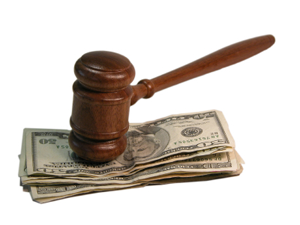 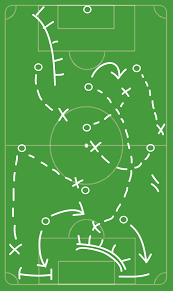 Plan for Success
Prevention
Communication
Modified Duty
Culture
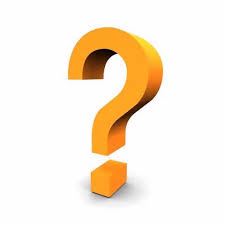